Spectrum analyser basics
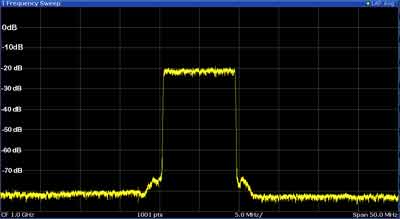 1
Functionality
Analyse the frequency spectrum of a radio frequency signal.
Display the spectrum in the format of amplitude (vertical) vs. frequency (horizontal) axes.
Many telecoms applications, e.g. transmitter monitoring
	for interference avoidance.
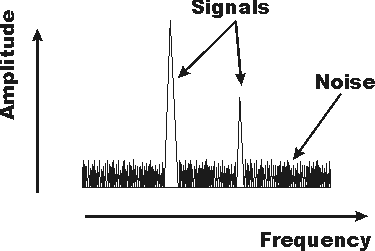 2
Types
-Swept-tuned: sweep the frequency that is analysed across
 the required band. Detecting up to GHz, but relatively slow
 and no phase information given.
-Fast Fourier Transform (FFT): digital analysis using FFT.
 Fast response (e.g. for one-shot phenomena), but lower 
 frequency range and more expensive.
-Real-time: special type of FFT spectrum analyser, which
 analyses the spectrum in real-time.
-Audio: focused on audio frequencies (20 Hz - 20 KHz) and
 much cheaper.
3
Swept-tuned type
Uses a mixer and a local oscillator to translate the input
frequency:
(i)
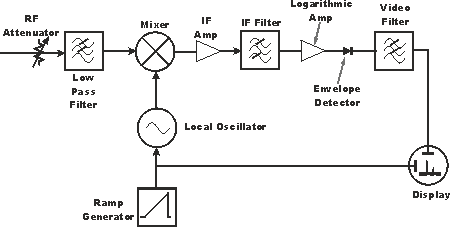 (i)
(i)
(i)
(i)
(i)
(i)
(i)
(i)
(i)
4
FFT type
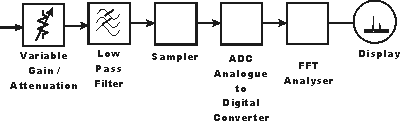 (i)
(i)
(i)
(i)
(i)
(i)
The speed of the Analog-to-Digital Converter places a limit
on the input frequency range supported.
5
Spectrum analyser specifications
- Frequency coverage: determines the lowest and highest
  input frequency that can be viewed. 

- Amplitude accuracy: usually of the order of 0.4 dB, can 
  be in excess of 100 dB with the use of a power meter.

- Frequency accuracy: depends on the reference source of
  the synthesizer and the peak detection circuitry.
6
Spectrum analyser specifications (2)
- Sensitivity: represents the low signal performance in
  dBm/Hz at a given frequency. 

- Phase noise: should be at least 10 dB better than the phase 
  noise (of the signal source) that needs to be measured.

-Dynamic range: determines the ability of the device to look
  at small signals in the presence of close strong signals.
7
Tracking generator
Enables a spectrum analyser to make response or network
measurements (e.g. frequency response, conversion loss, 
return loss):
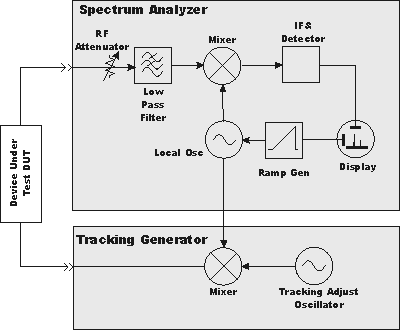 (i)
(i)
(i)
(i)
(i)
(i)
(i)
(i)
(i)
8
Spectrum analysers
Rohde & Schwarz FSH-6





Spectran Data Logger HF6060
Spectran Data Logger HF6080
Spectran Data Logger HF60100
Spectran Data Logger NF5030
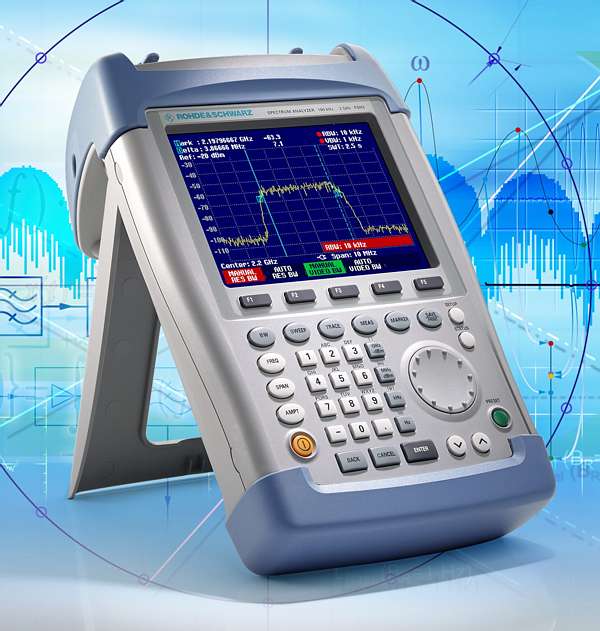 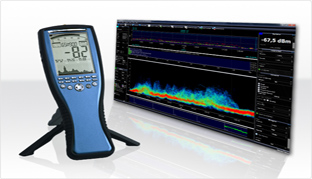 9
Specifications
10
Elements of a swept-tuned analyser
RF attenuator: adjusts the level of the signal entering the mixer so that the latter is not damaged and the system
 	falls into its nominal operation region.

Low-pass filter: removes out-of-band signals before the
	mixer. 

Mixer: shifts the input frequencies to the desired range.

IF amplifier: ensures the IF stage provide the required 
	gain. Used in conjuction with the RF attenuator.
11
Elements of a swept-tuned analyser (2)
IF filter: restricts the bandwidth viewed, effectively 
	increasing the frequency resolution.

Local oscillator: must support wide range of frequencies and produce very low phase noise.

Ramp generator: used to link the horizontal axis of the display to the frequency.

Envelope detector: converts the signal from the IF filter into a voltage signal that is sent to the display.
12
Elements of a swept-tuned analyser (3)
Video filter: used to smooth the display by removing noise from the envelope.

Display: where signal spectra are viewed. Usually made from liquid crystals.
13
Elements of an FFT analyser
Attenuator/gain controller: adjusts  the signal level prior  to the analog-to-digital conversion.

Low-pass filter: filter out too high frequencies to satisfy the Nyquist criterion. 

Sampler & ADC: samples are taken at discrete time intervals and a digital format is produced.

FFT analyser: converts the data from the time into the 
	frequency domain.
14
Elements of an FFT analyser (2)
Display: where signal spectra are viewed.
15
Tracking generator
RF attenuator: adjusts the level of the signal entering the mixer so that the latter is not damaged and the system
 	falls into its nominal operation region.

Low-pass filter: removes out-of-band signals before the
	mixer. 

Mixer: shifts the input frequencies to the desired range.
 
Local oscillator: must support wide range of frequencies and produce very low phase noise.
16
Tracking generator (2)
IF amplifier: ensures the IF stage provide the required 
	gain. Used in conjuction with the RF attenuator.

Envelope detector: converts the signal from the IF filter into a voltage signal that is sent to the display. 

Ramp generator: used to link the horizontal axis of the display to the frequency.

Display: where signal spectra are viewed. Usually made from liquid crystals.
17